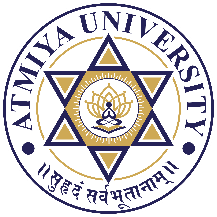 Session State
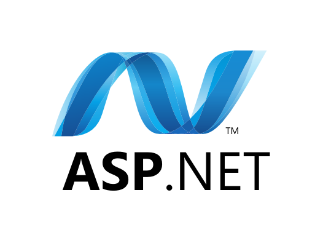 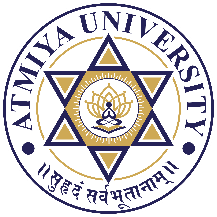 Introduction
In ASP.NET session is a state that is used to store and retrieve values of a user.
It helps to identify requests from the same browser during a time period (session). It is used to store value for the particular time session. By default, ASP.NET session state is enabled for all ASP.NET applications.
Each created session is stored in SessionStateItemCollection object. We can get current session value by using Session property of Page object. Let's see an example, how to create an access session in asp.net application.
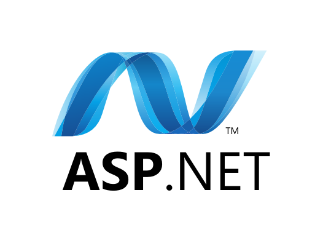 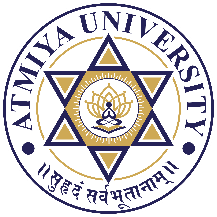 Session State
Session is a State Management Technique. A Session can store the value on the Server. It can support any type of object to be stored along with our own custom objects. A session is one of the best techniques for State Management because it stores the data as client-based, in other words, the data is stored for every user separately and the data is secured also because it is on the server.
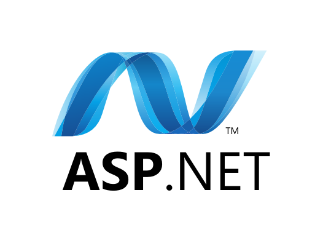 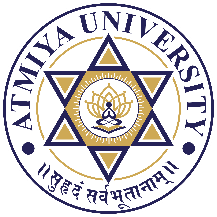 Enable and Disable Sessions
We can enable and disable session state in one of two ways:
Page Level: We have the attribute of page level that EnableSessionState
<%@ Page Language="C#" EnableSessionState="False" 
It disables the session state.
We can make it read-only also. This will permit access to session data but will not allow writing data on the session.
<%@ Page Language="C#" EnableSessionState="ReadOnly" 
Application Level: Disables a Session for an entire web application; we need to use this at the application level. Set the property EnableSessionState in Web.Config.
<pages enableSessionState="false"></pages> 
<sessionState mode="InProc" timelimit="20"></sessionState>
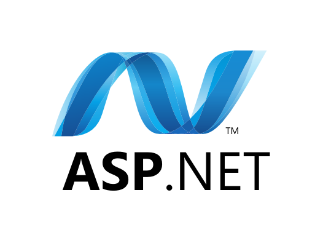 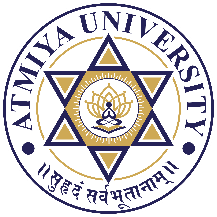 Session State
The following are the advantages of session:
It is easy to implement.
Store data separately.
Session is secure and transparent from the user.
The following are the disadvantages of session:
Performance decrease if we do not use InProc Session mode.
Overhead involved in serializing and de-serializing session data.
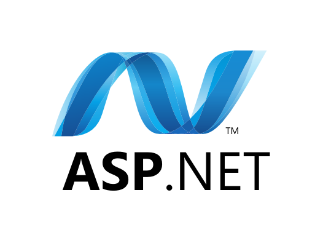 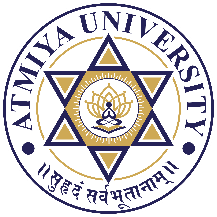 Thank You
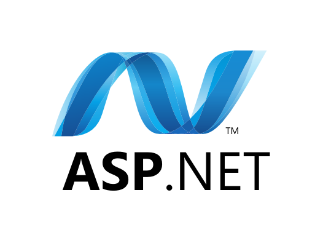